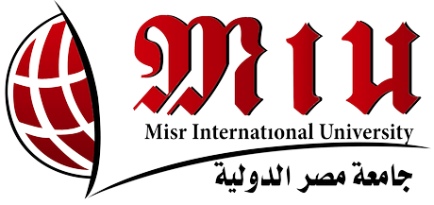 Detecting Education Level Using Facial Expressions
Presented By:
HabebaElRahman Hesham    
Mourad Ahmed Nabawy
Ola Mohamed Safwat
Youssef Mohamed Ahmed
Supervised By: 
     Dr. Ammar Mohamed
     Eng. Haytham Metawea
10.10.19
Related Work
OUTLINE
01
05
System Overview
Introduction
06
02
Expected Results
03
07
Demo
Problem Statement
04
Comparison
1
Introduction
“
In our real-life, e-learning is improving and shows more. The examiners show every day a better way of detecting the level of education and the ground of education that student stands on.      Although e-learning has some advantages in terms of information accessibility, time and place   flexibility compared to formal learning, it does not provide enough face-to-face interactivity       between an educator and learners. The main aim of proposed project is making the examinees' facial expressions as well as their answers contribute in determining which next level they           should be passed to
“
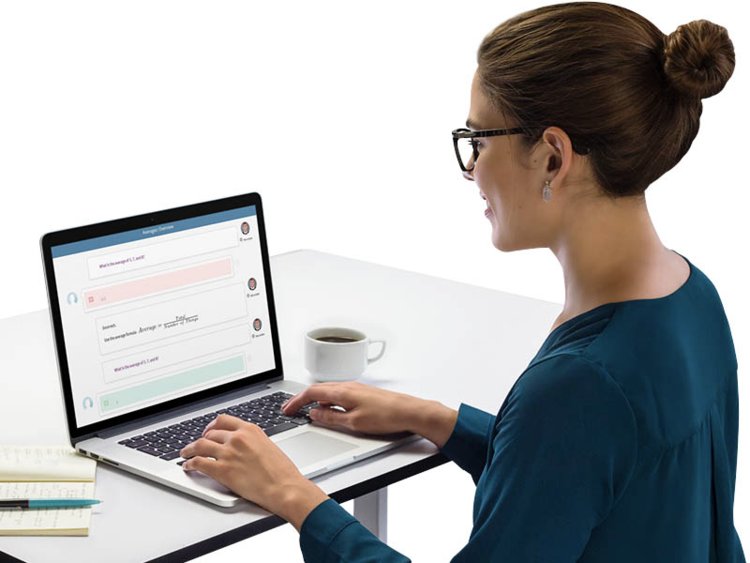 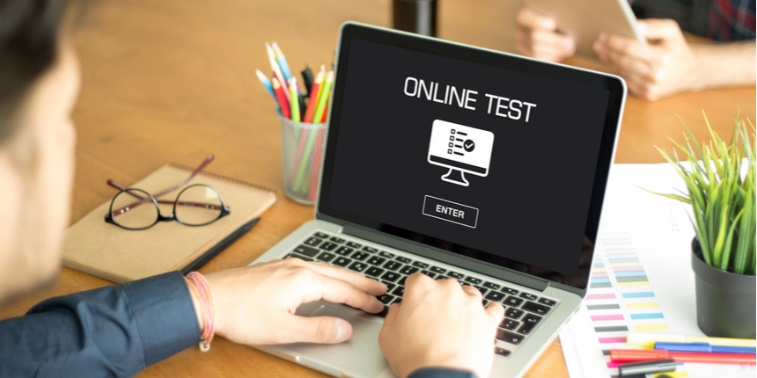 2
Related   
Work 1/3
Student Emotion Recognition System (SERS) for e-learning 
improvement based on learner concentration metric[1]
Motivation: Emotion plays an important role in analyzing the student's interest in classroom lectures. Out of the various ways to detect emotion, the quick way is to understand the emotional symptoms through facial expression.


Problem Statement: 1. Very long training time.
	             2. Slow progress in reaching any of classifying that emotion

Tools: Viola-Jones, Local Binary Pattern (LBP), Ada Boost and Neural Network.

Results: The different concentration levels have been observed throughout the 
video i.e. High, medium and low, the student wasn't attentive in reading the 
content which was displayed at that time period.
[1]LB Krithika. \Student emotion recognition system (SERS) for e-learning improvement based on learner concentration metric". In: Procedia Computer Science 85 (2016), pp. 767-776.
3
Related
Work 2/3
Frame Attention Networks for Facial Expression
 Recognition in Videos[2]
Motivation: The video-based facial expression recognition aims to classify a 
given video into several basic emotions, facial expression has recently attracted 
increasing attention in academia and industry due to its wide range of the many applications nowadays.


Problem Statement: Facial expression recognition in the wild remains a challenging problem due to large head pose, illumination variance, occlusion, motion blur, etc.

Tools: Convolutional Neural Network (CNN) , Frame Attention Networks.

Results: Very high accuracy 98 percent also that accuracy thanks to the meta datasets that they use as Cohen Kanade (ck+) and AFEW 8.0.
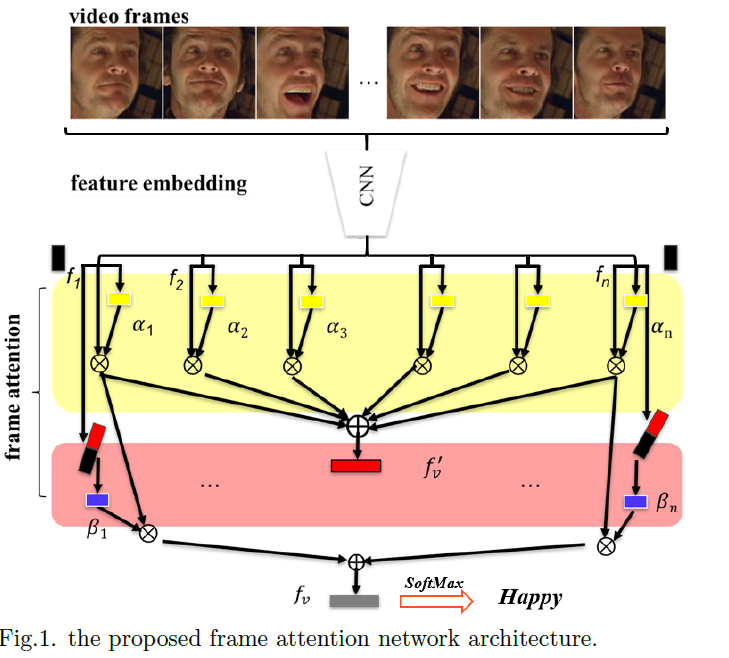 [2]Debin Meng et al. \frame attention networks for facial expression recognition in videos". In: 2019 IEEE International Conference on Image Processing (ICIP). IEEE. 2019, pp.
 3866-3870.
4
Related
Work 3/3
Formative Assessment In Higher Education: DetectionAnd Improvement On Learning Level[3]
Motivation: The objective of this paper to progress learning and levels of success in the
 subjects of Mathematics and develop a point of reflection around the
instructing and learning process of some mathematical contents, Based on formative and summative assessments.

Problem Statement: The problem is how to improve the education level about this course and to detect the education level for each student in each subject of mathematic..

Tools: Summative Assessment, Formative Assessment

Results: And they reach that the using summative
 and formative together is better than using each 
of them alone.
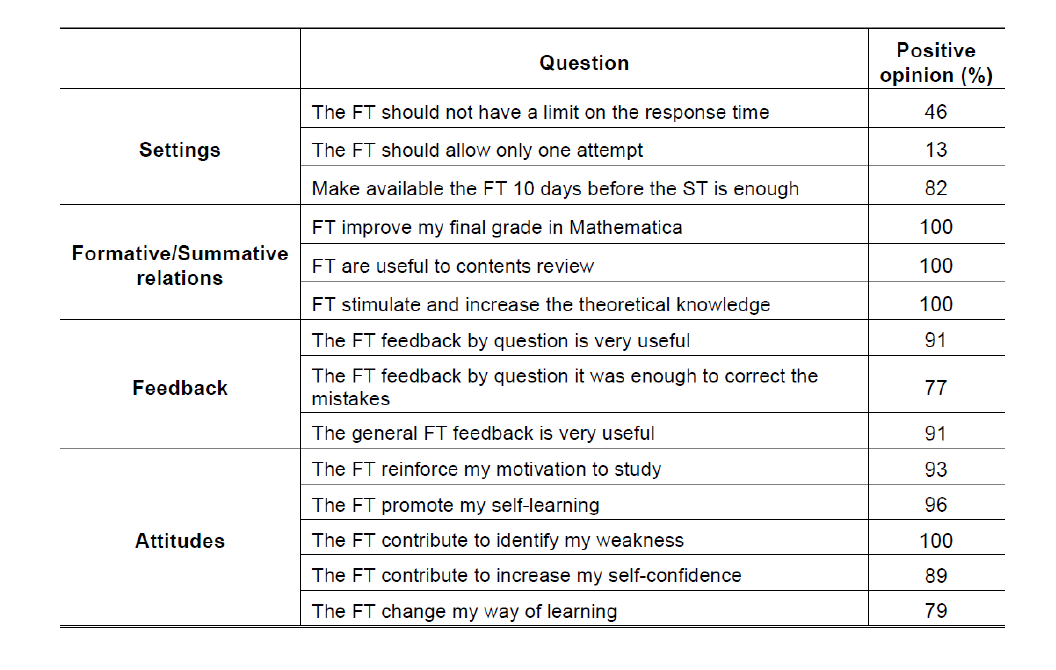 [3]Babo, Lurdes, & Azevedo, Jose Manuel & Torres, Cristina & Lopes,
 Ana Paula. “Formative Assessment In Higher Education: Detection And Improvement On Learning Level.”ResearchGate, ResearchGate GmbH, March 2017, pp.1-10
5
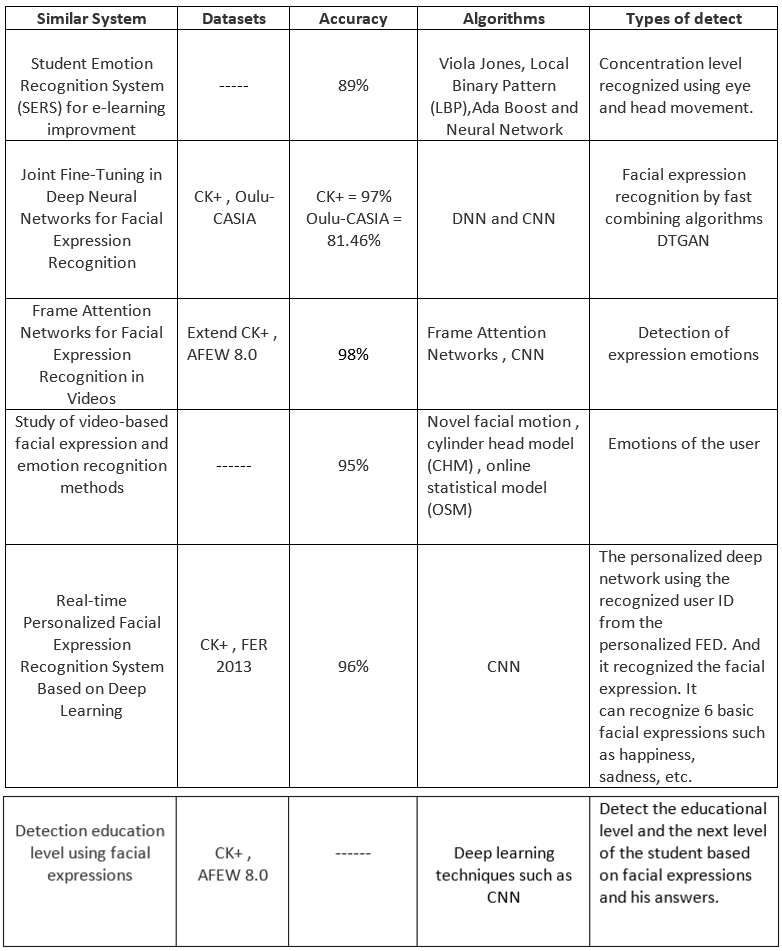 Comparison
6
Problem Statement
The E-learning system usually face problems in determining the accurate next level.
02
7
System Overview 1/4
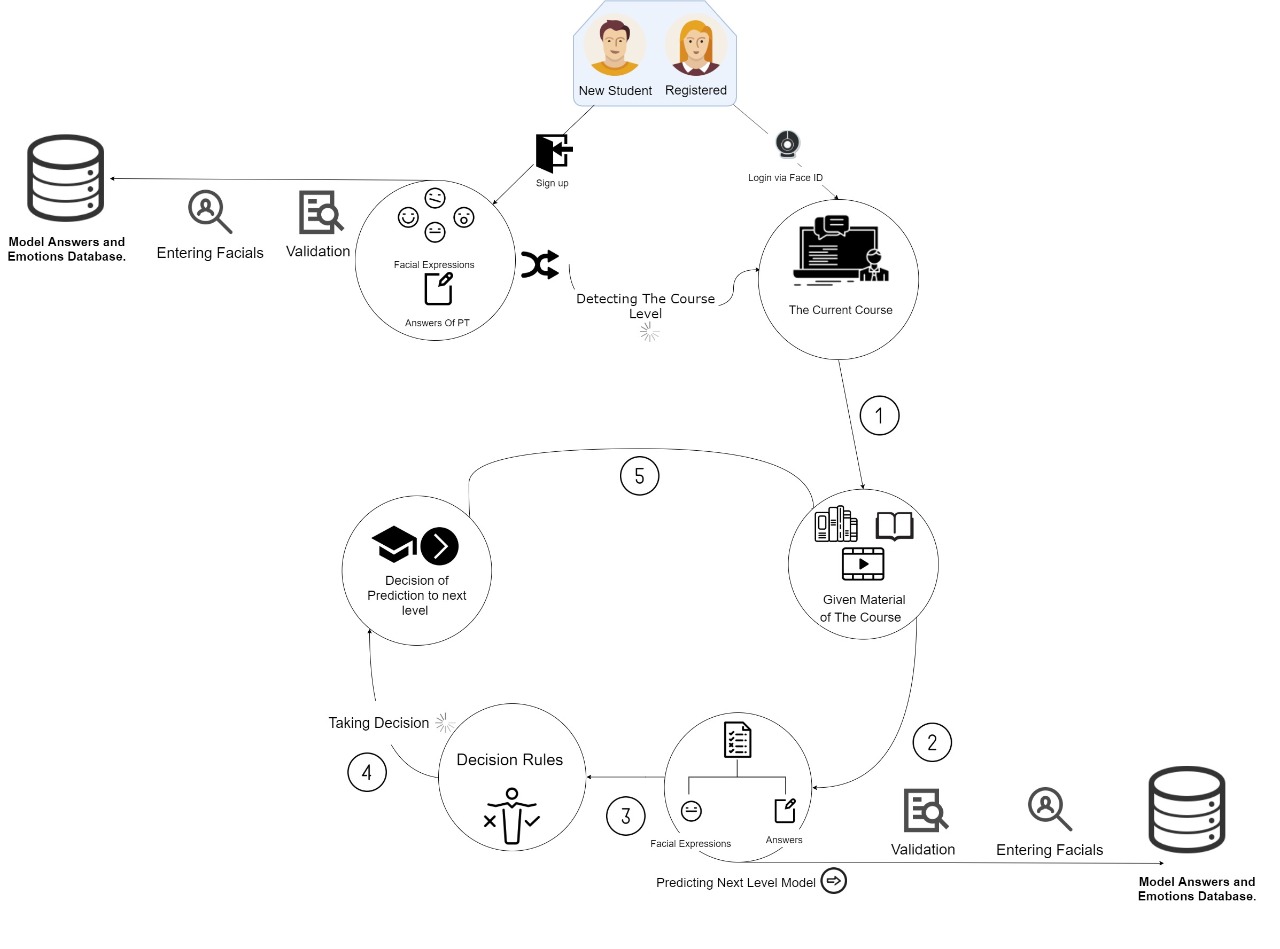 8
System Overview 2/4
Pre-processing
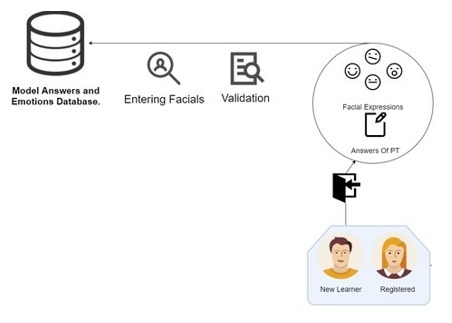 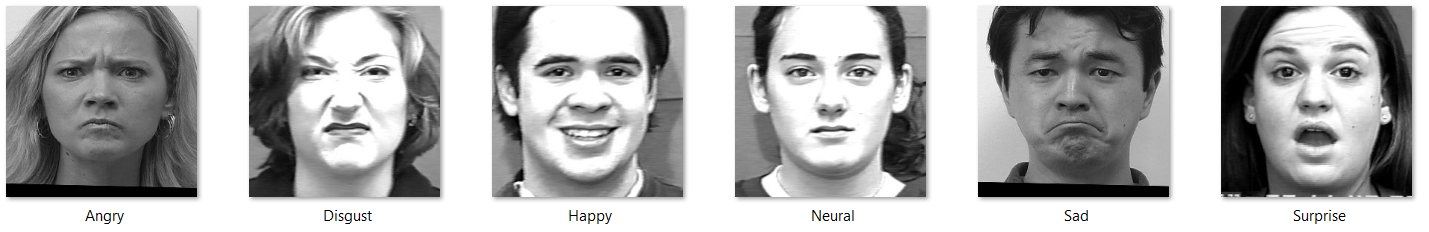 Sample of the dataset (ck+)
The facial expressions and the answers of placement test are the core of this stage. 
And the output will be the current level of the course.
9
System Overview 3/4
Processing
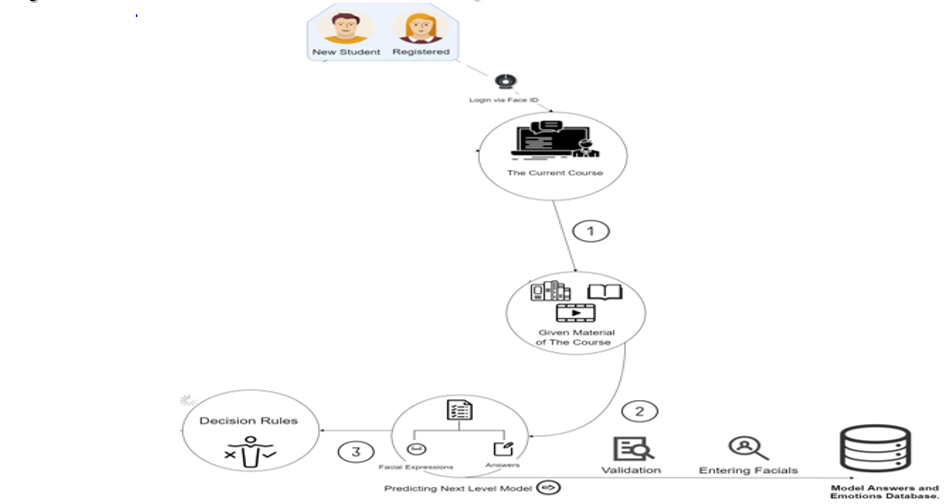 By logging the learner the system, The given material of the course is qualifying the student to improve his knowledge. By testing the student and getting his facialexpressions the system take all of them to take the decision using Decision rules.
10
System Overview 4/4
Output
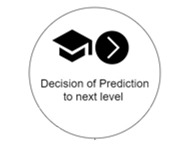 The output is the prediction of next level of the student.
11
Expected Results
01
Automatically determine the level of the student based on facial expressions and his answers after the online exam.
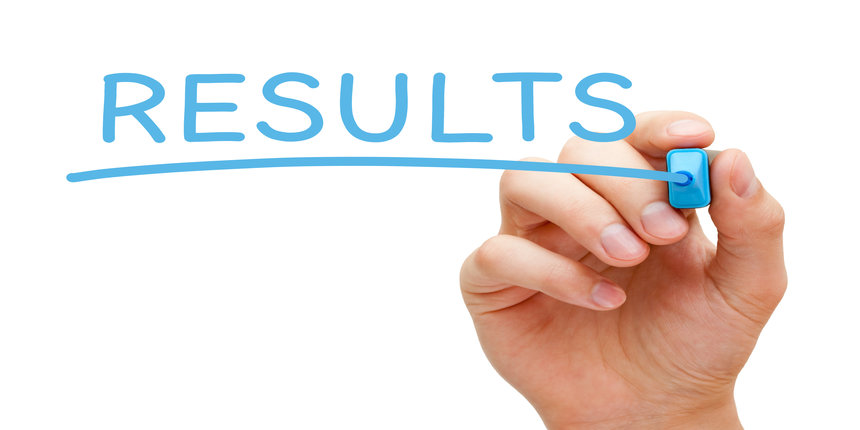 02
Accurate Next education level.
03
Automated recognition application for determining the next level in the E-learning.
12
Demo
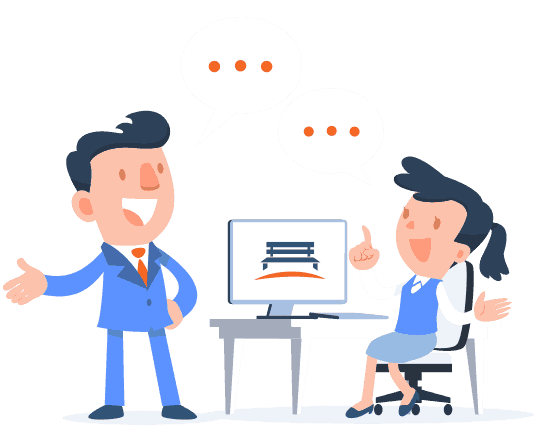 13
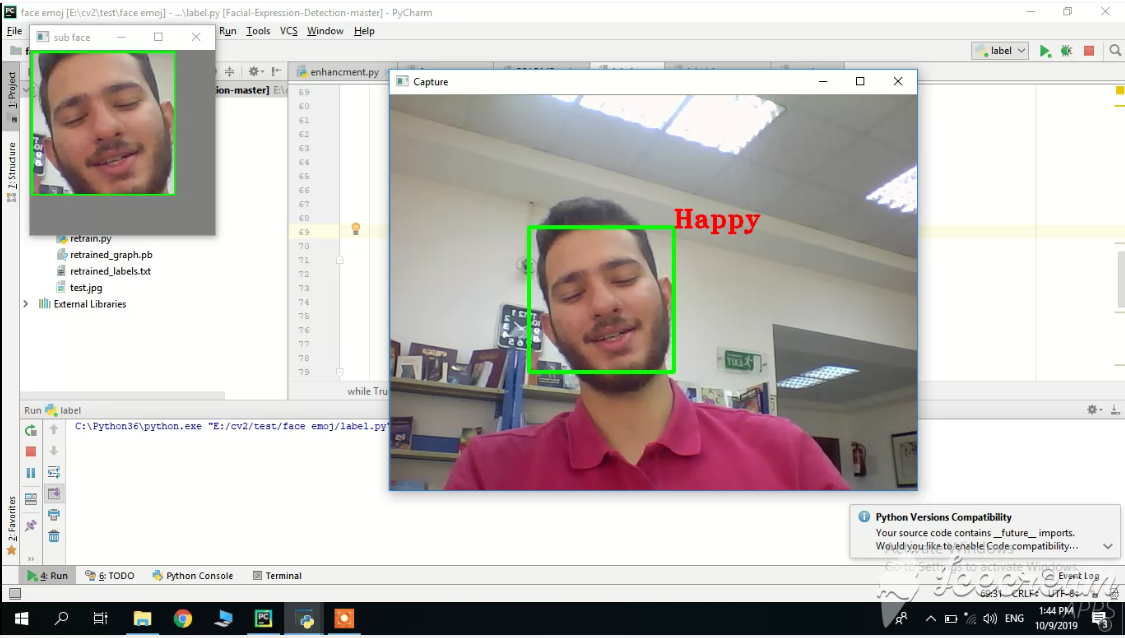 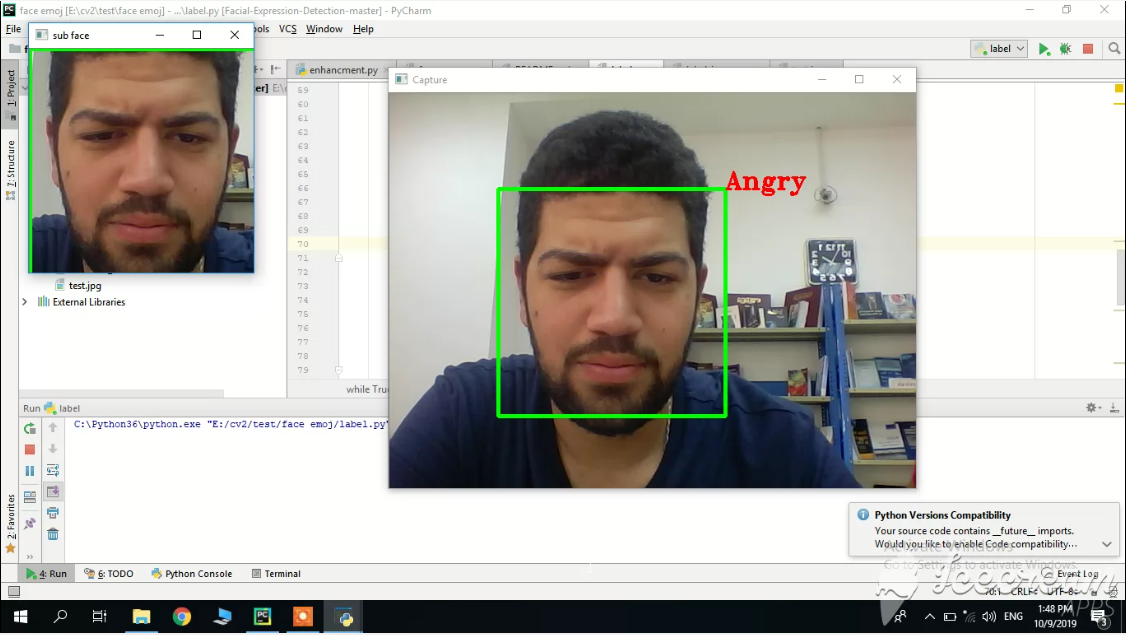 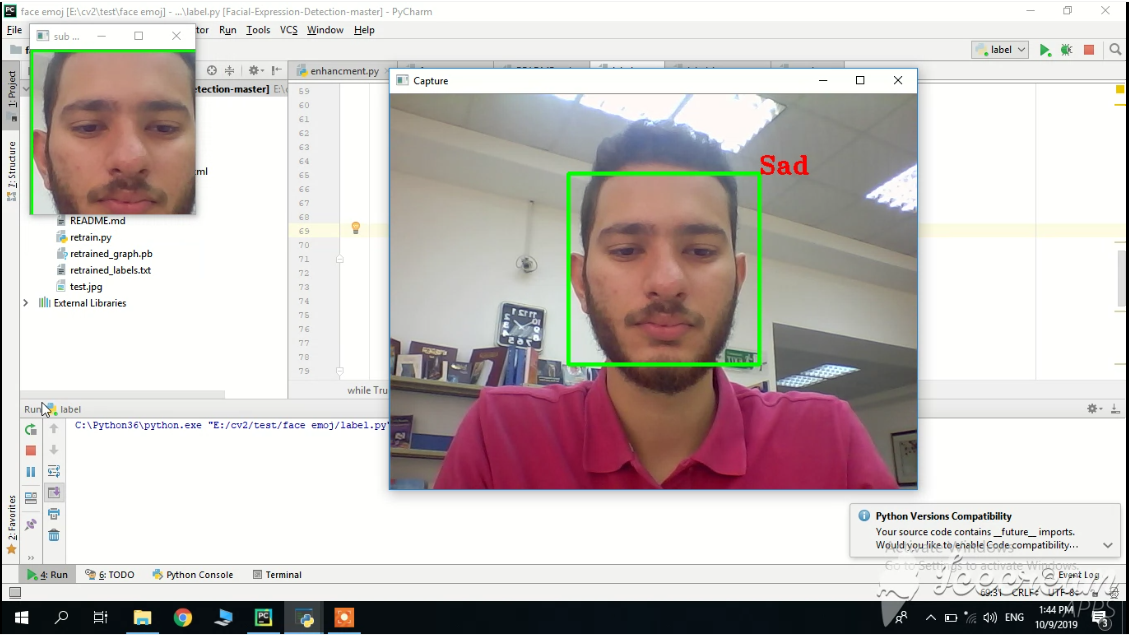 Thank you